Delaware Transit Corporation
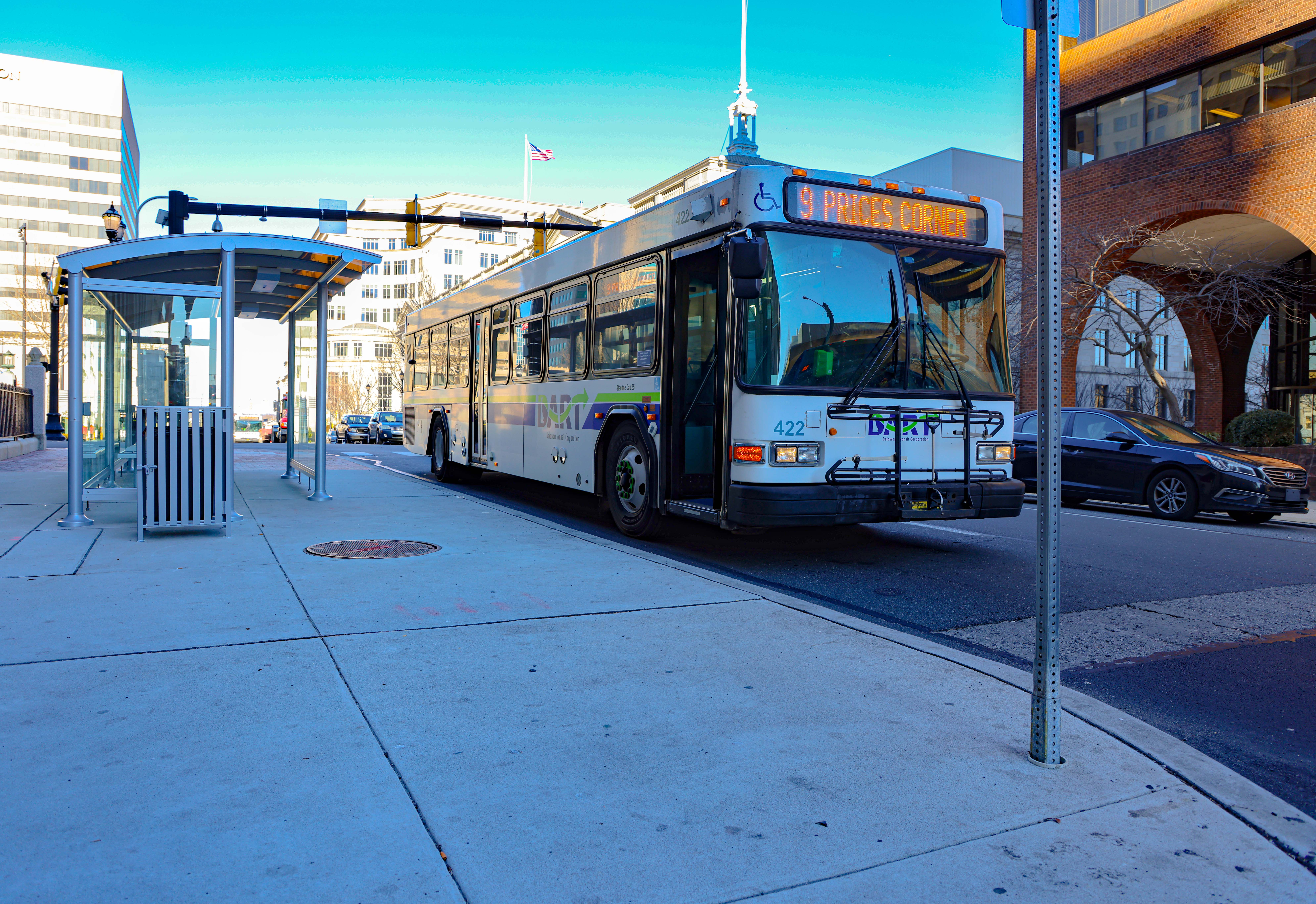 The Delaware Transit Corporation (DTC) operates DART First State, offering a statewide network of transportation. Services provided include fixed route, intercounty, seasonal bus service, paratransit for people with disabilities, commuter train service contracted through SEPTA and Delaware Commute Solutions.
DTC is looking for companies to provide a variety of high-quality goods and services at a competitive price.
Contacts:
What We Procure:
Debbie Erhart
DBE Program Analyst
302-576-6103
Debbie.Erhart@delaware.gov
Bus / Auto Parts
Promotional Items
Paving Services
Engine Oil
Bus Shelter / Installation
Building Cleaning Services
HVAC Service
Pest Control Service
Elevator Maintenance
Uniforms
Tires
Electrical Services
Printing
General Contracting
Diesel Fuel
Landscaping
Snow Removal
Security Guard Service
Christyn Small
Contract Admin Manager
302-576-6172
Christyn.small@delaware.gov
Shannon Purcell
Purchasing Manager
302-576-6112
Shannon.Purcell@delaware.gov
HAVE YOU DOWNLOADED US YET?
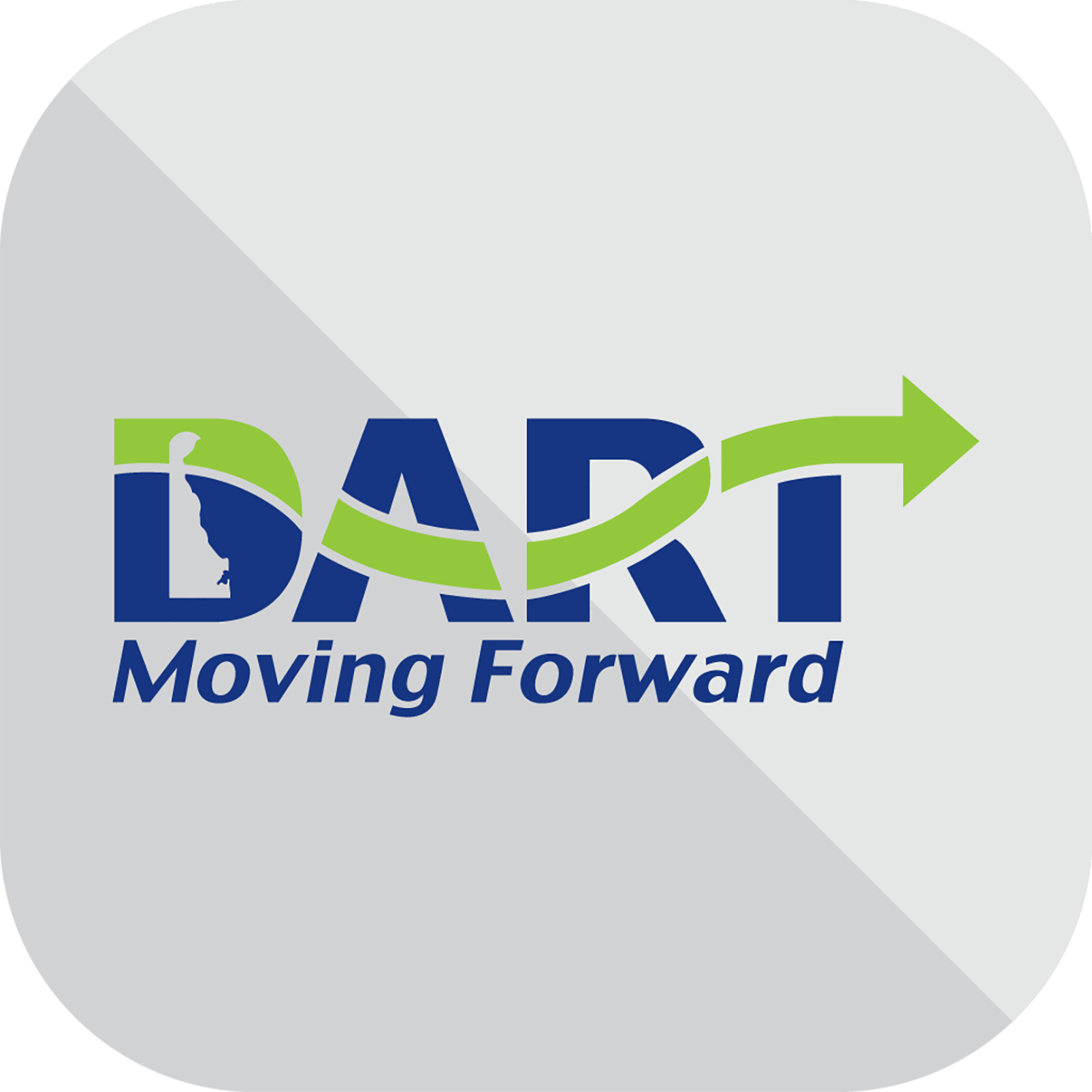 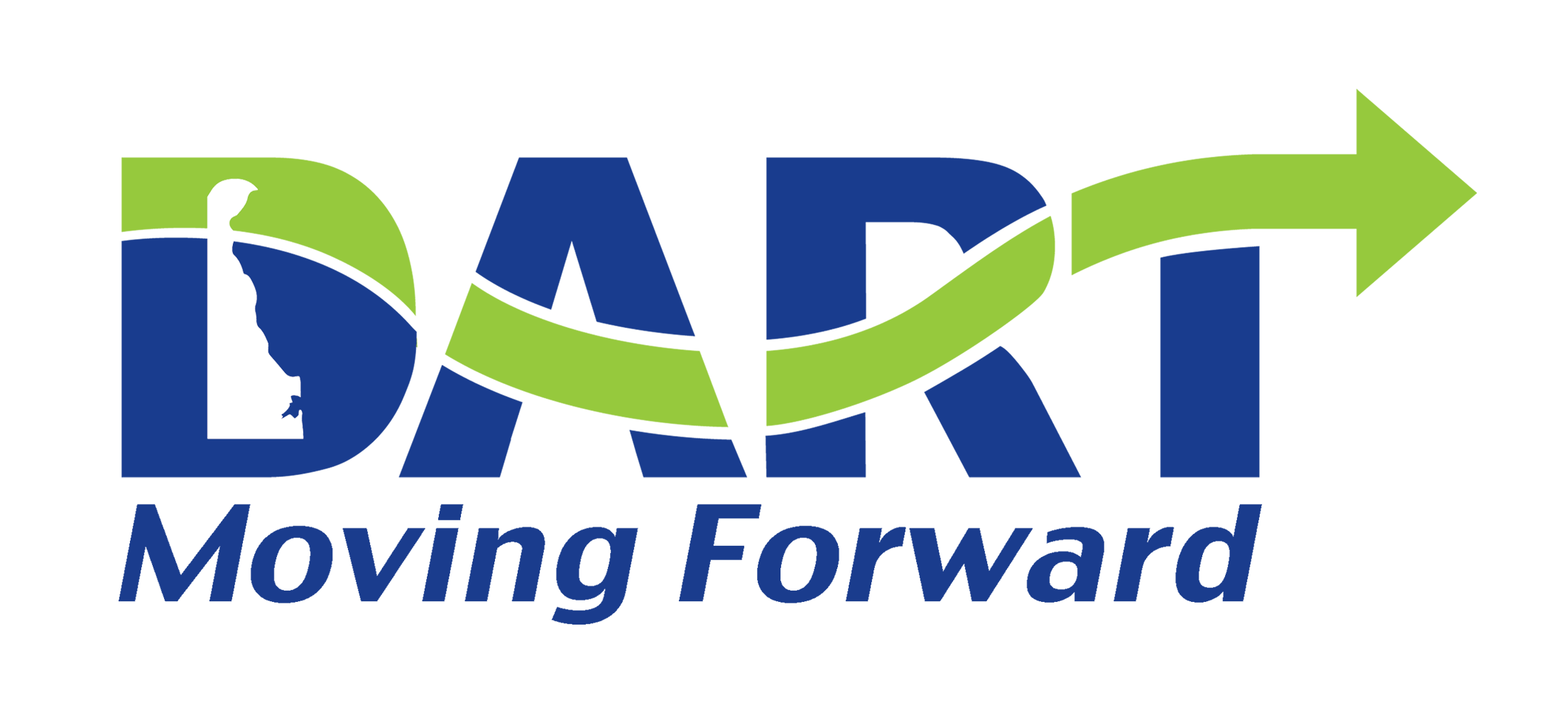 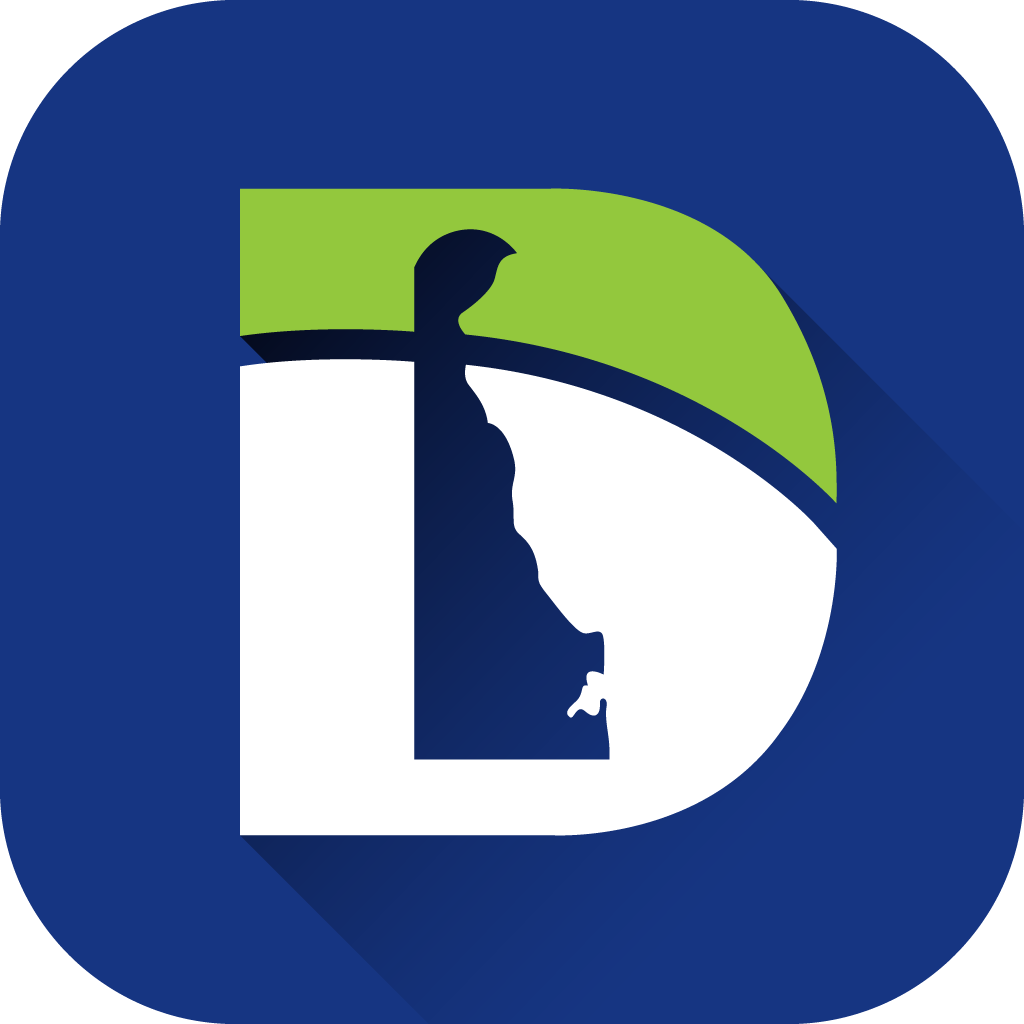 real-time bus information - trip planning - rider alerts - mobile fare payment
DartFirstState.com
DART Transit
DART Pass